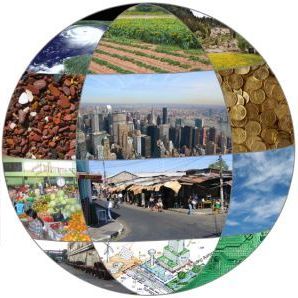 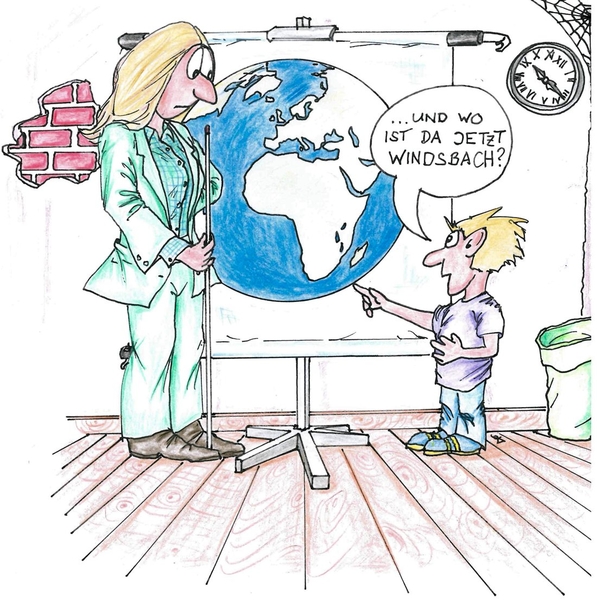 Matura
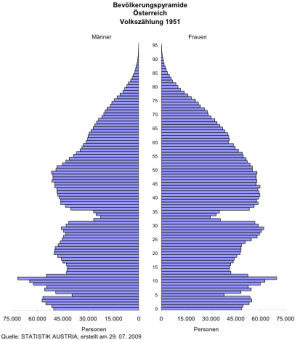 Geographie und Wirtschaftskunde
Kompetenzorientierte Fragestellung
Vom kognitiv und rekapitulierend vorgetragenen bzw. bei Prüfungen „wiederausgespuckten“ Merkwissen (als „passives Wissen“ bezeichnet) zu - auf Anwendungen bezogen und mit anderem vernetzten „aktiven Wissen“. 
„Kompetenzen sollen ein umfassendes Wissen sein, WAS in einer Situation getan werden muss“. 
„... zu begrüßen sind Fragestellungen, die dem Kandidaten/der Kandidatin u.a. herausfordern zu eigenständigem Denken, eigenständiger Auseinandersetzung mit unterschiedlichen Standpunkten, zum Erkennen von Problemen und zum Suchen von Lösungsmöglichkeiten, zum Erkennen von Entwicklungen, Zusammenhängen, Regelhaftigkeiten und Disparitäten...
Die Beistellung entsprechenden Arbeitsmaterials ist wünschenswert“ (zitiert nach Sitte 1989, S. 437). ARGE der Geographen an AHS in Wien
Weg vom rein kognitiven Faktenwissen zu „Operativen   
     Unterrichtsformen“ mit einer Vernetzung von Wissen und 
     Fertigkeiten  

 Neue Matura:  
        dreistufige Strukturierungshilfe für Anforderungsbereiche : 
        I. Reproduktion – II. Transfer – III. Reflexion & Problemlösung

 Maturafragen im Aufgabenbereich III sollten Folgendes beinhalten:
    Sachverhalte und Probleme selbstständig und mit geeigneten Methoden und Medien 
       erörtern, 
    Hypothesen entwickeln, 
    Widersprüche erkennen, 
    Positionen differenzieren und begründen, 
    eigene Urteilsbildung reflektieren, 
    Handlungsoptionen entwickeln etc.
BHS
Die Fach-AG definiert mindestens 6/maximal 20 Themenpools
Kandidat sieht zwei Pools und entscheidet sich für einen Pool  Lehrer/in teilt Fragen zu 
 Pools: regional geografisch
	     Globalisierung
	     außereuropäische Reiseziele
	     Österreich und Reisewirtschaft
	     
Lehrer/innen bereiten sich gemeinsam Fragen dazu vor
AHS
Jede/r Lehrer/in sucht selber einen Pool (Schlüssel für die Anzahl an Pools – von der Anzahl der WS abhängig)

Lässt diesen von der Fach-ARGE der Schule genehmigen

Dadurch ergeben sich mehr Pools und detaillierte Fragen

Es dürfen keine übergreifenden Aufgaben zu den Pools gestellt werden
Maturafragen
Mindestens drei Teile (s. Folie 3)

Keine W-Fragen

Ausschließlich mit Operatoren arbeiten

Mindestens 2 Beilagen: Karten, Bilder, Texte 
   Vorgabe: Text + ...
https://www.edugroup.at/fileadmin/DAM/Gegenstandsportale/Geographie_und_Wirtschaftskunde/Dateien/MATURAfragen_Diagramme2014_02.pdf